4. Uniform (Female)
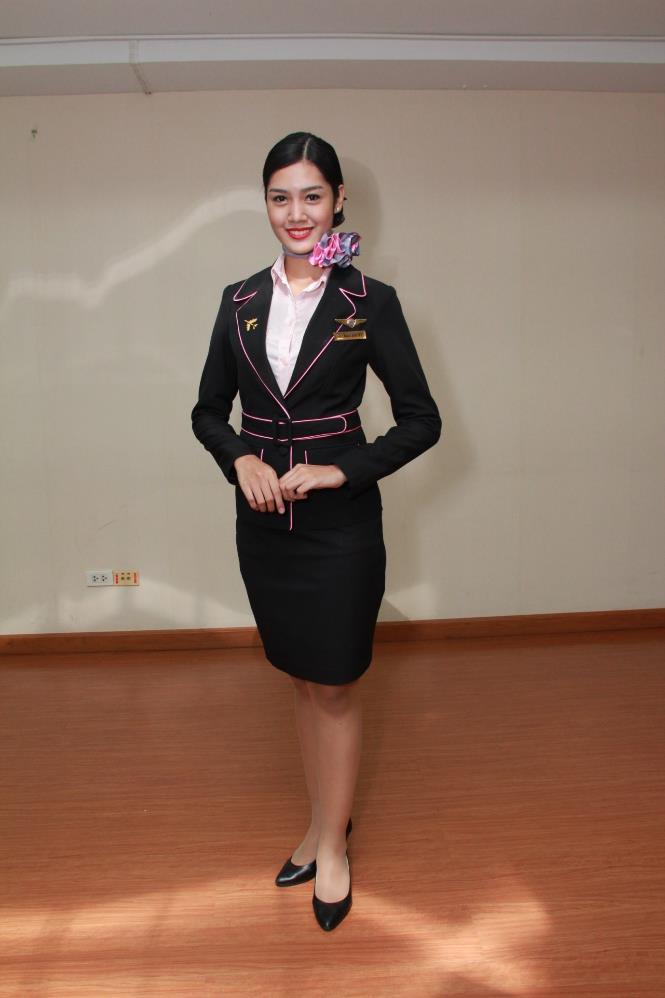 Blouse
Scarf
Jacket
Belt
Skirt
Stocking
Shoes
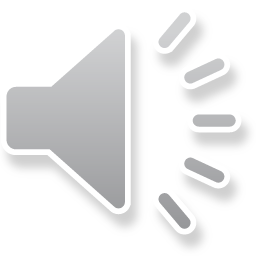 4. Uniform (Female)
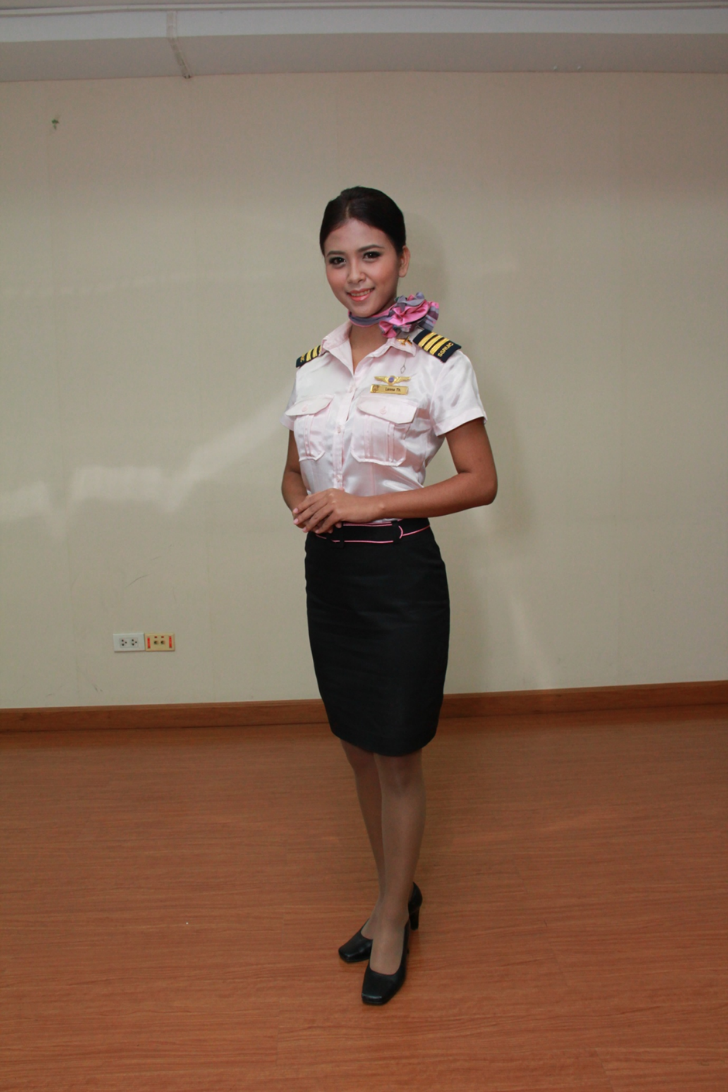 Wing and Name badge
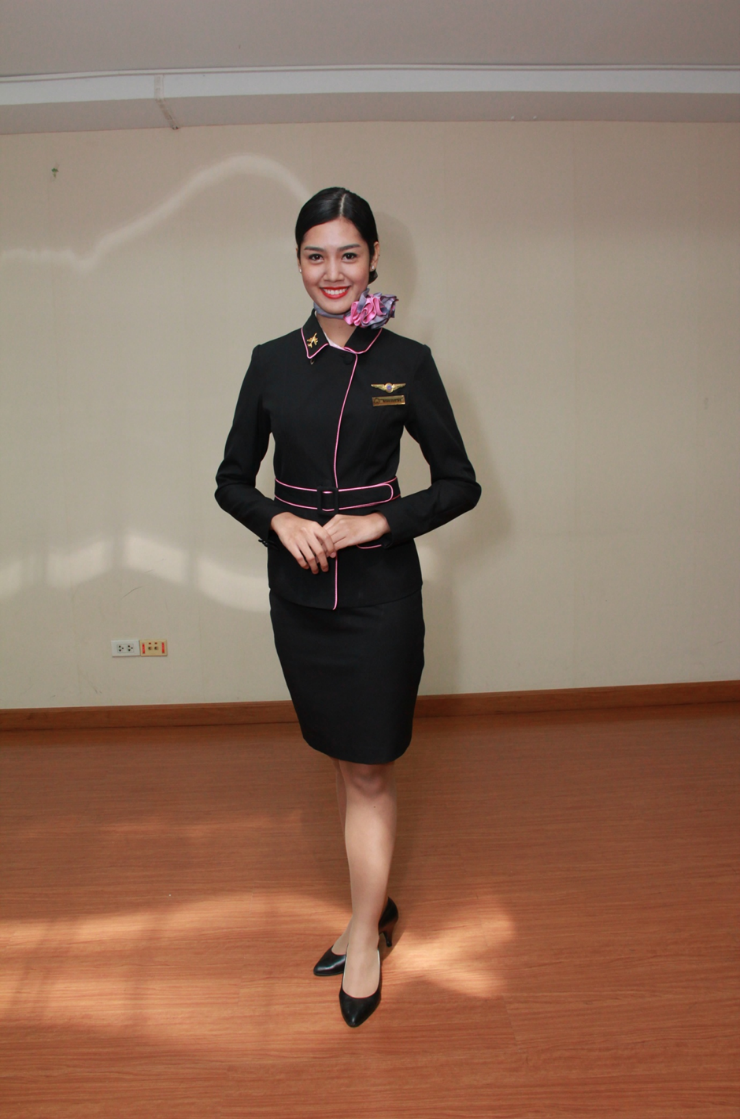 Blouse
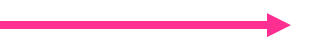 Jacket
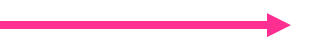 Belt
Skirt
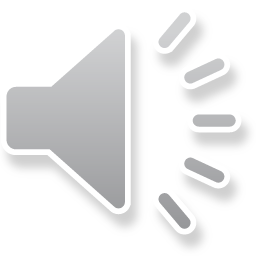 4. Uniform (Female)
Scarf and Rosette Warp Knot (Rose)
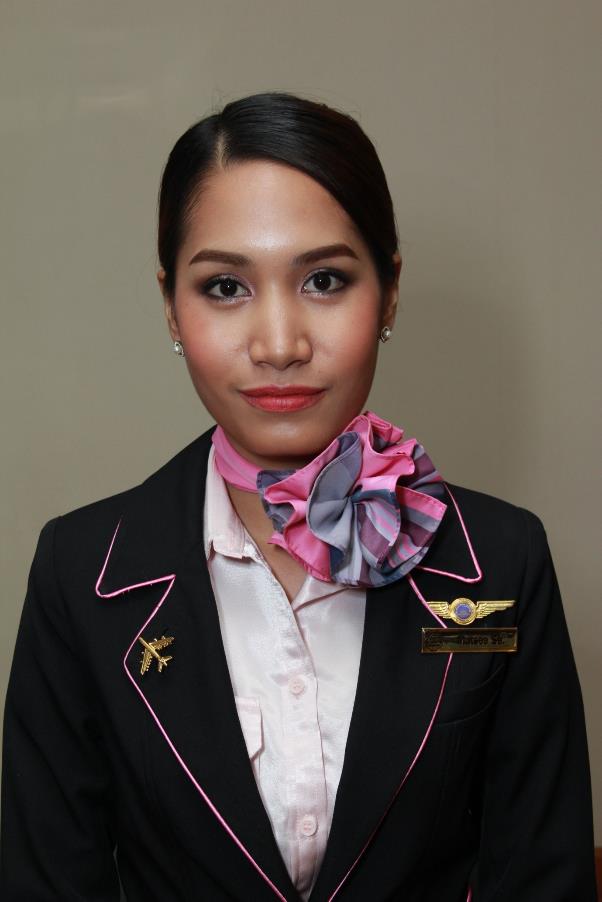 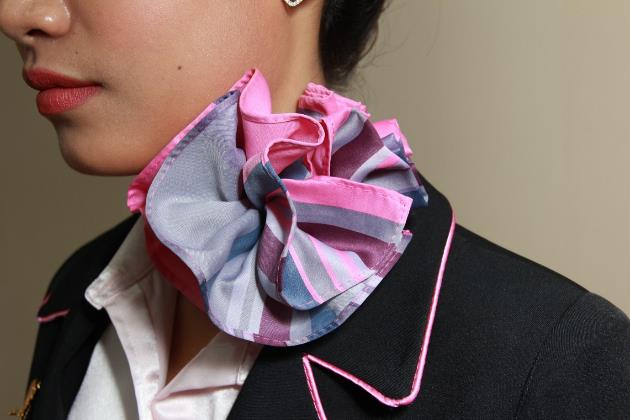 Youtube “How to tie a scarf”
https://www.youtube.com/watch?v=3BLtrn1Z9Z4&feature=youtu.be
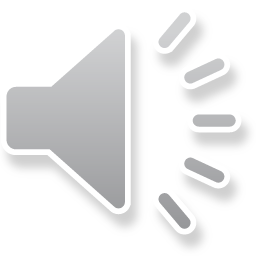 4. Uniform (Female)
Shoes
Shoes (High heel)
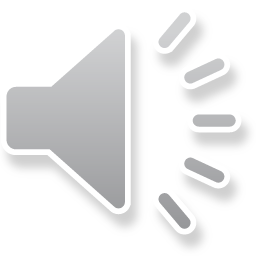 4. Uniform (Female)
Stocking
Hand bag
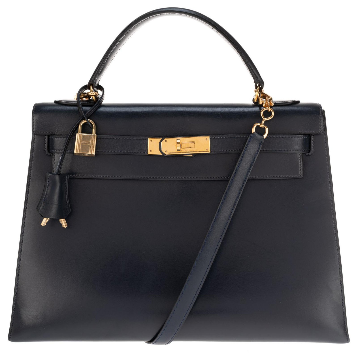 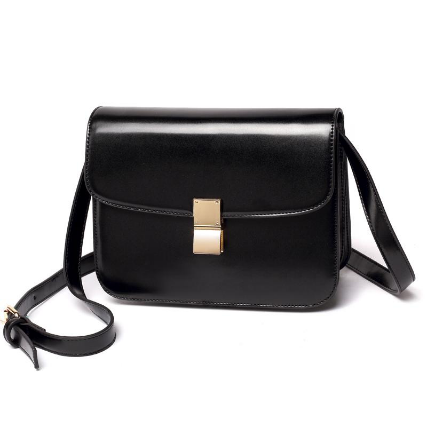 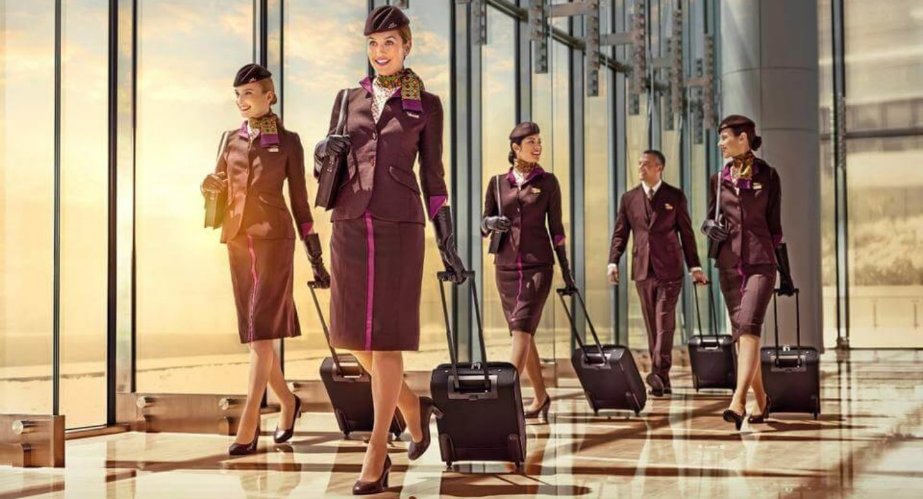 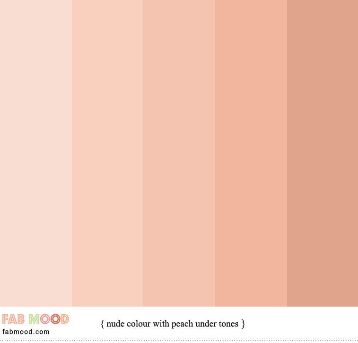 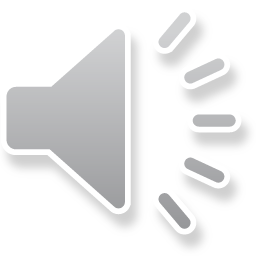 4. Uniform (Female)
Accessory
Ring
Ear studs
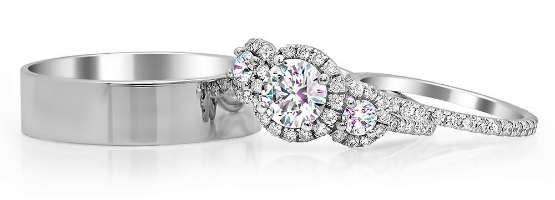 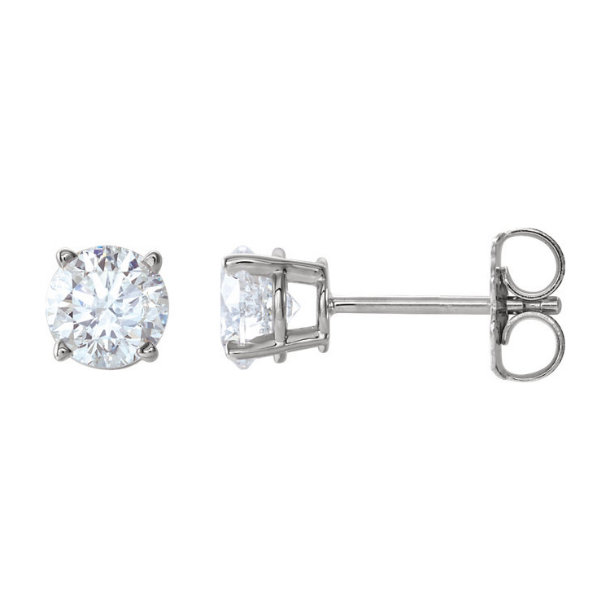 Bracelet
Watch
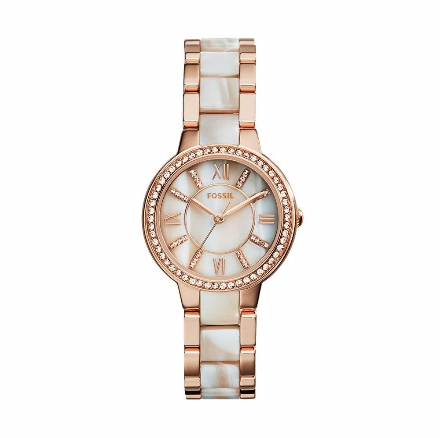 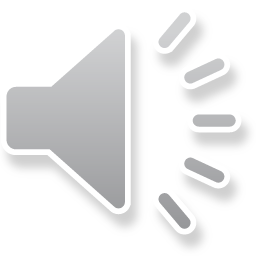 4. Uniform (Male)
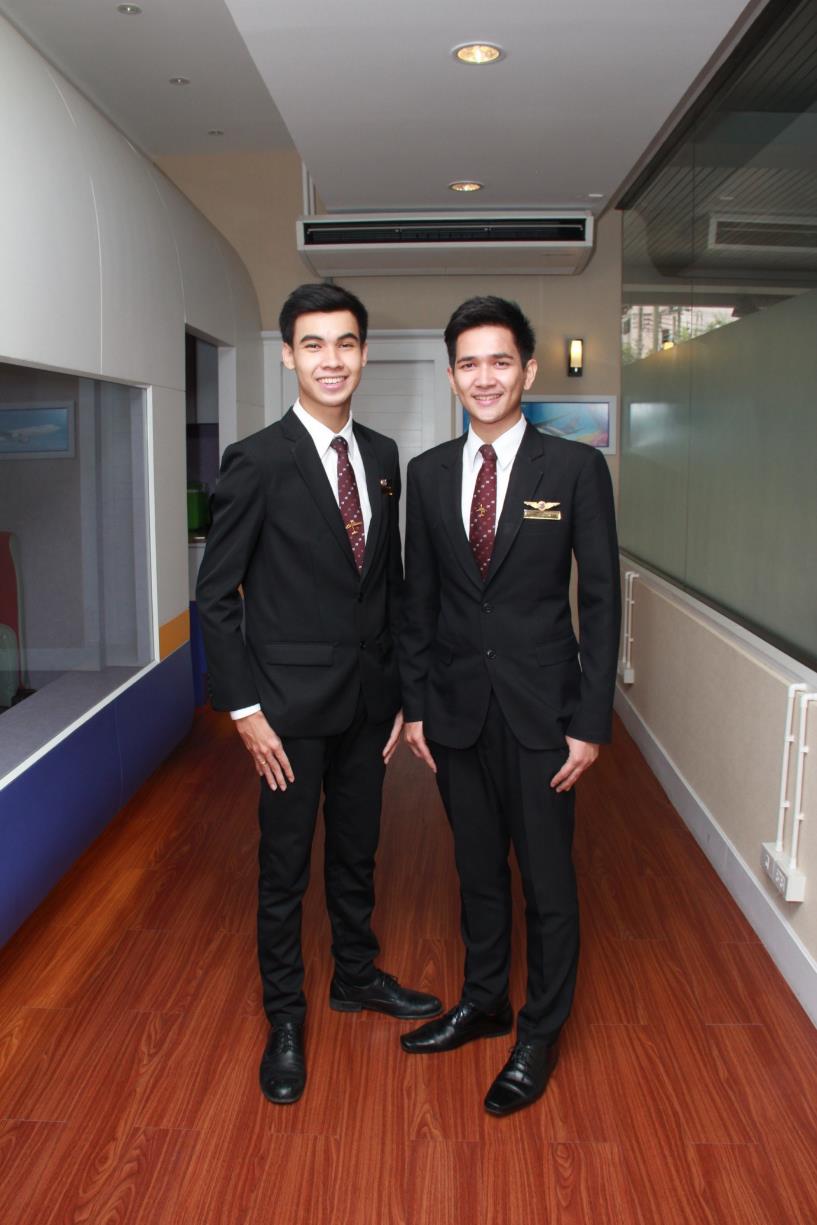 Shirt
Jacket
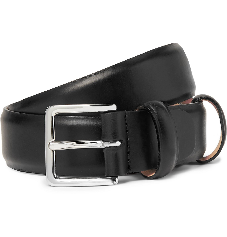 Belt
Trousers
Shoes
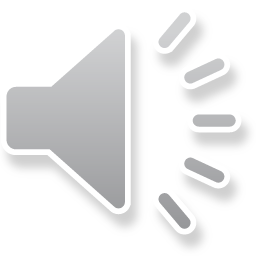 4. Uniform (Male)
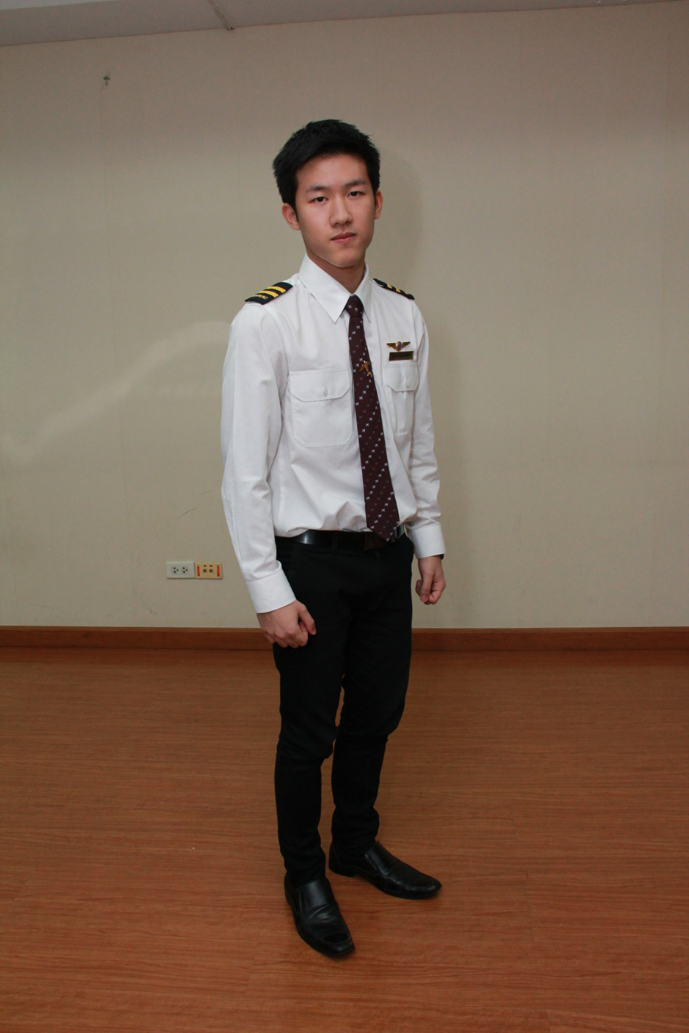 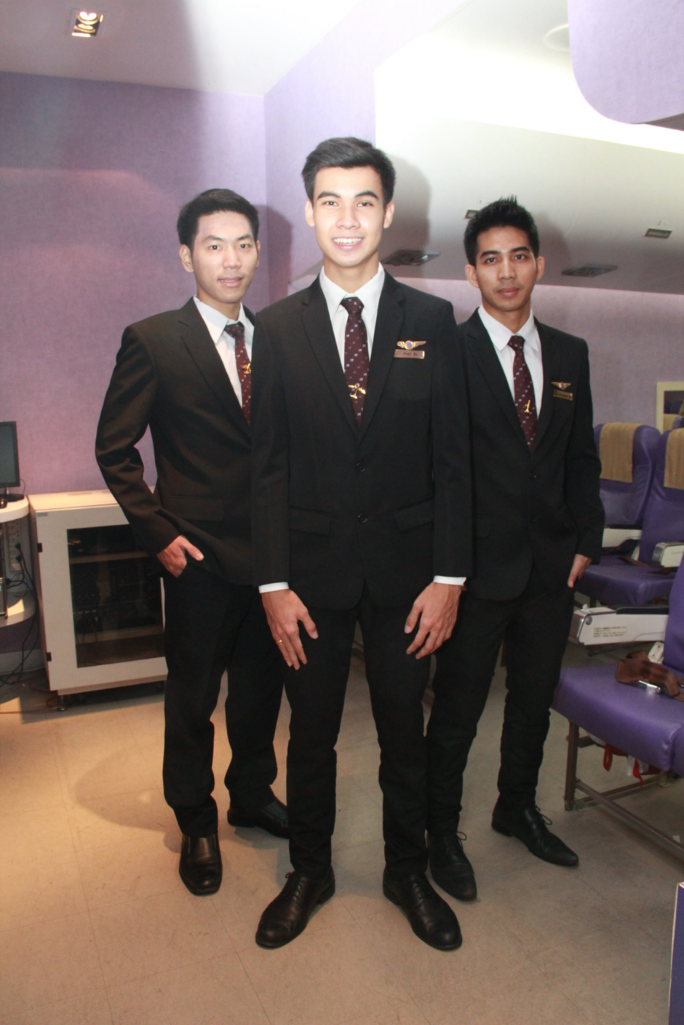 Jacket
Shirt
Belt
Trousers
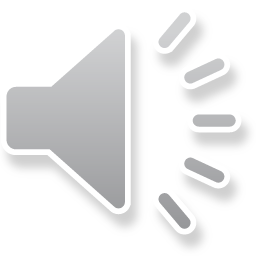 4. Uniform (Male)
Shoes
Socks
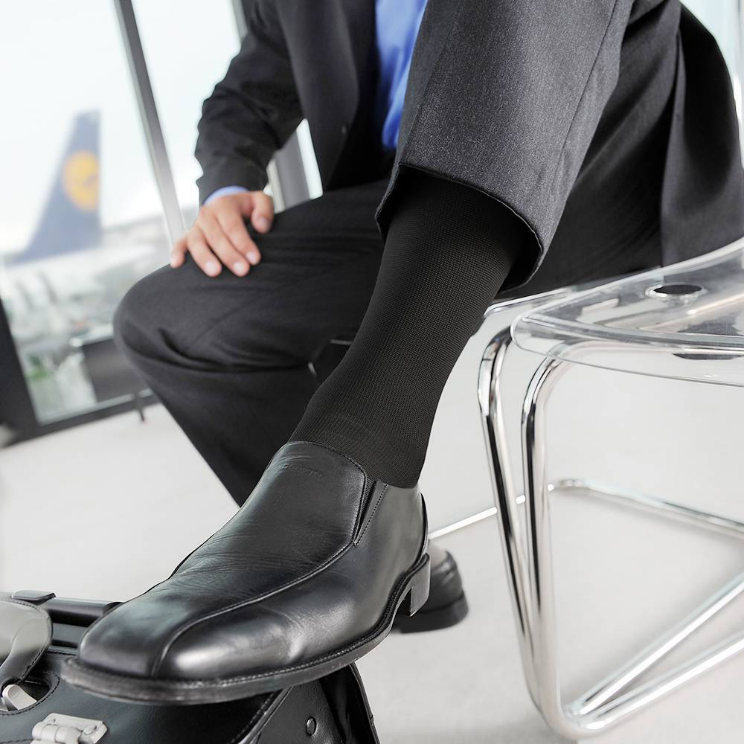 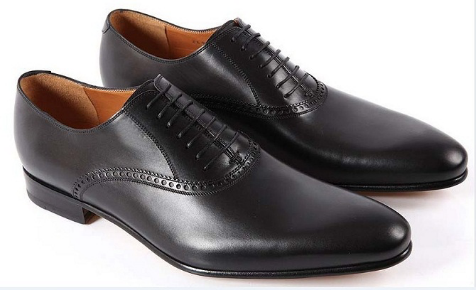 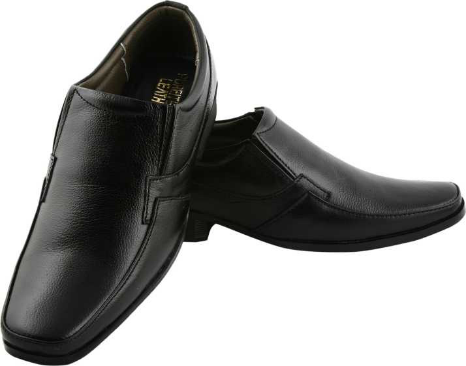 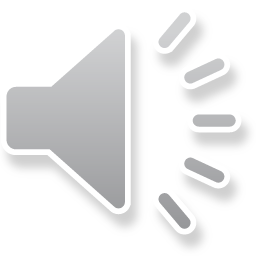 4. Uniform (Male)
Bag
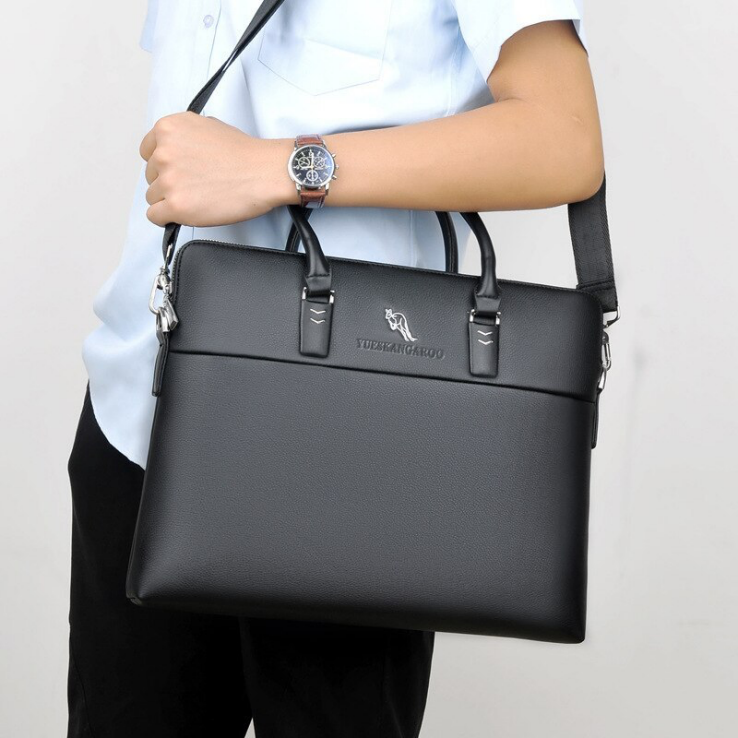 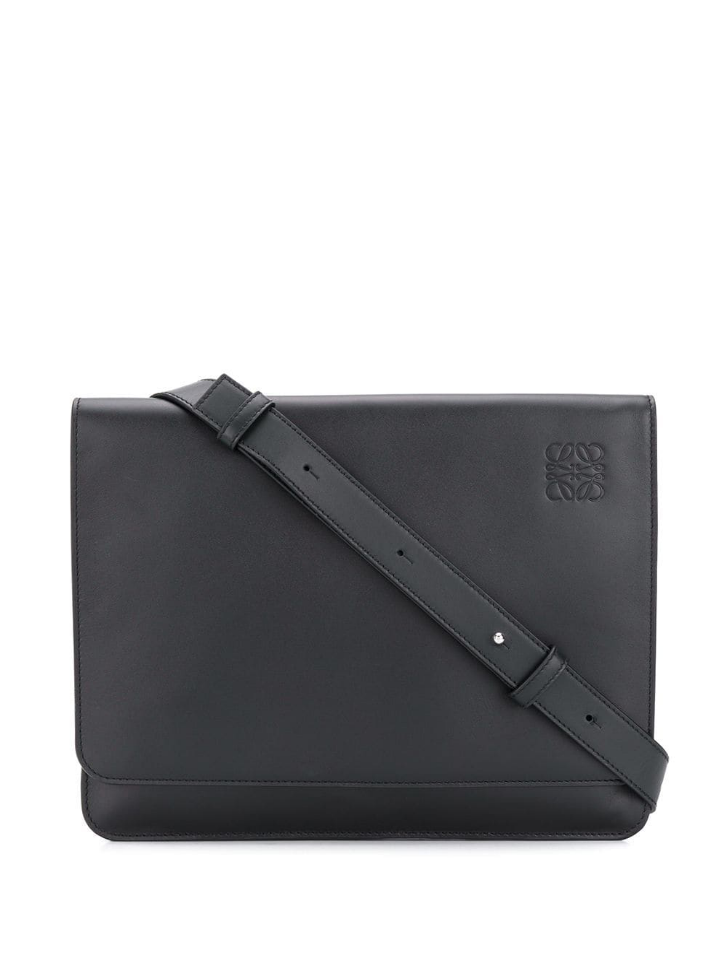 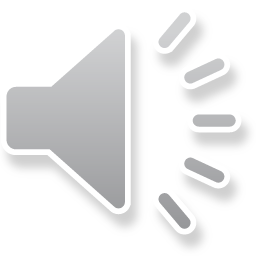 4. Uniform (Male)
Accessory
Ring
Watch
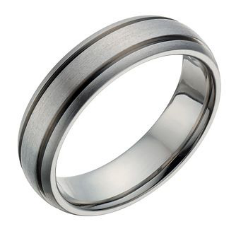 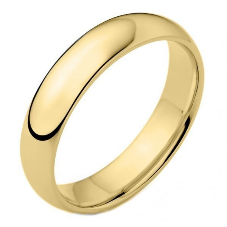 Bracelet
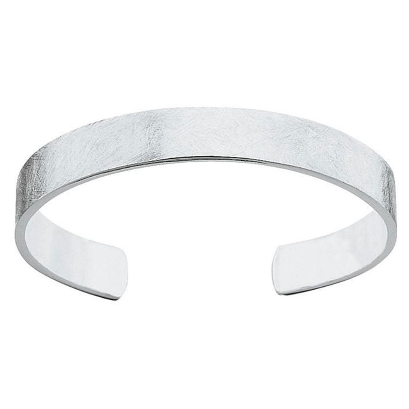 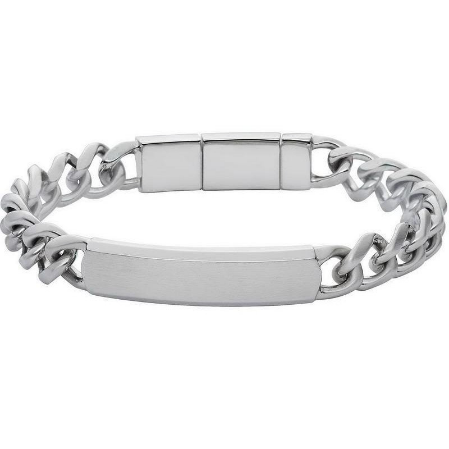 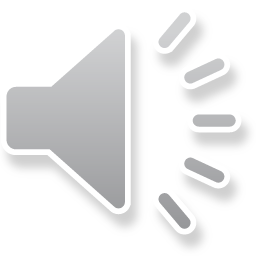 Don’t
Tongue and Nose Stud
Dangling Earrings
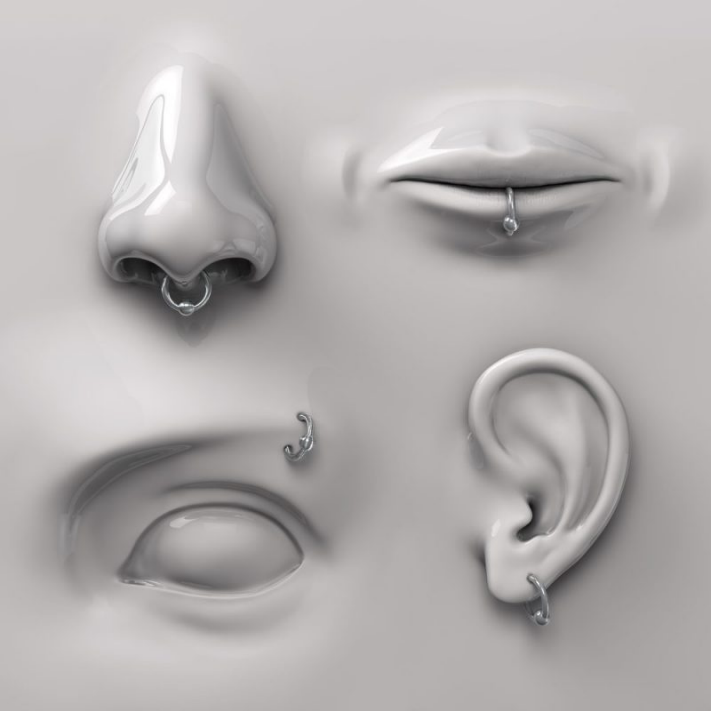 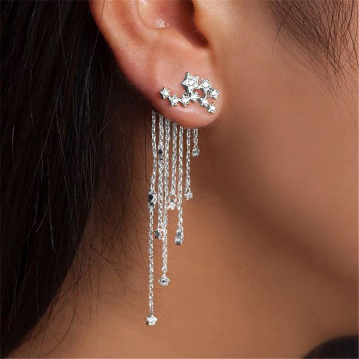 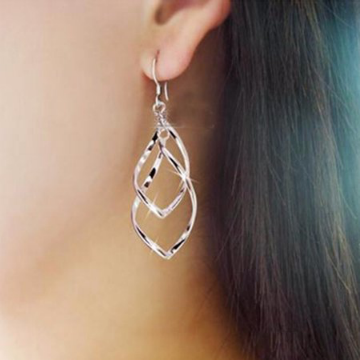 Color Contact Lenses
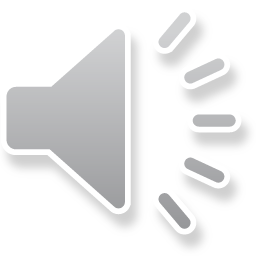